SEMINÁRIO DE INICIAÇÃO CIENTÍFICA
2020
TEMA : 2020
“Inteligência Artificial: 
A Nova Fronteira da
 Ciência Brasileira”
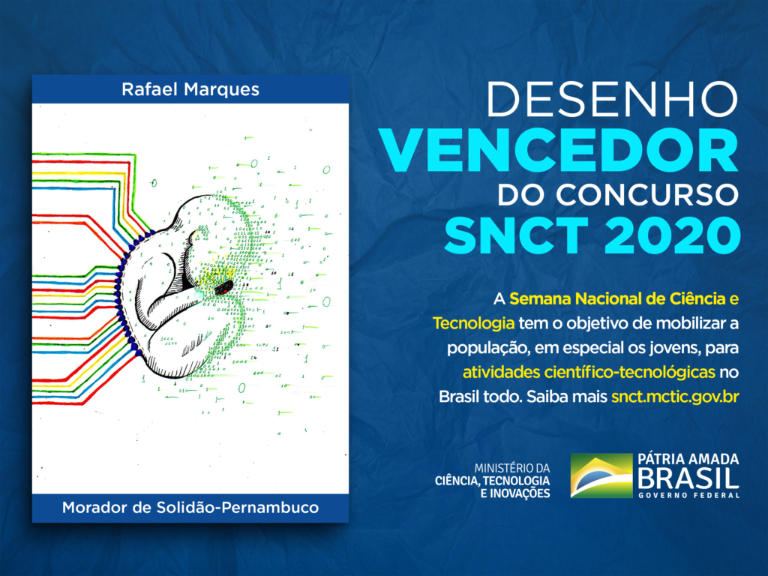 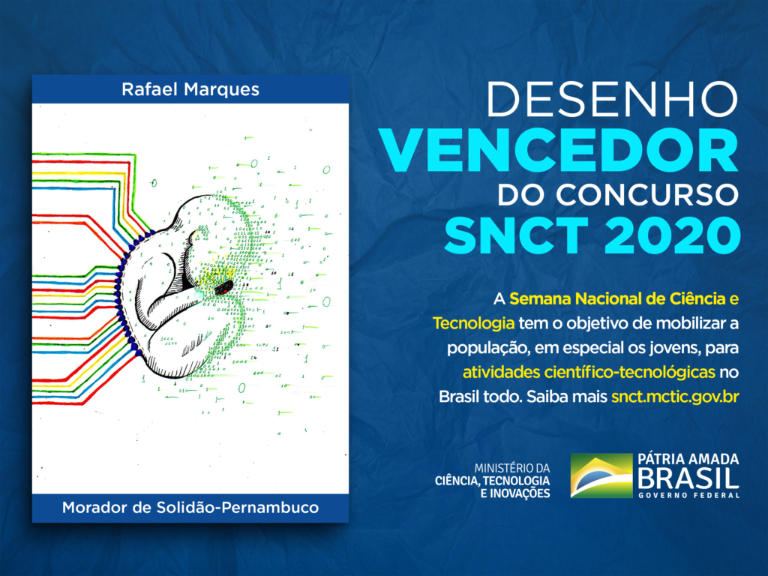 METODOLOGIA  DO  SEMINÁRIO  DE  INICIAÇÃO CIENTÍFICO
O evento de Iniciação Científica, Tecnológica e Inovação é realizado em 2 (duas) etapas:

A primeira etapa é iniciada nas unidades acadêmicas no âmbito dos cursos com os resumos inscritos e finalizada na PROPPg 

2. A segunda etapa é realizada em outubro – 22/10/2020
     no  Teatro da PUC Minas
CRONOGRAMA  DO  SEMINÁRIO  DE  INICIAÇÃO  CIENTÍFICO
Inscrição Geral realizada pelos alunos– 03/08  a  25/08/2020
Envio das inscrições com os resumos para as Unidades Acadêmicas –  03/09/2020
Envio dos resultados à PROPPg para seleção dos trabalhos que serão apresentados na 2ª etapa  -  impreterivelmente até  24/09/2020
Envio para as Unidades a relação dos trabalhos selecionados pela PROPPg e que serão apresentados no Seminário de Iniciação Científica no formato de “Pitch” (vídeo) –02/10/2020
Envio dos “Pitch” (vídeo) para a PROPPg  até 10/10/2020
Avaliação dos “Pitch” (vídeo) pelas comissões –   22/10/2020
Divulgação dos resultados e premiação dos trabalhos – Datas a serem confirmadas